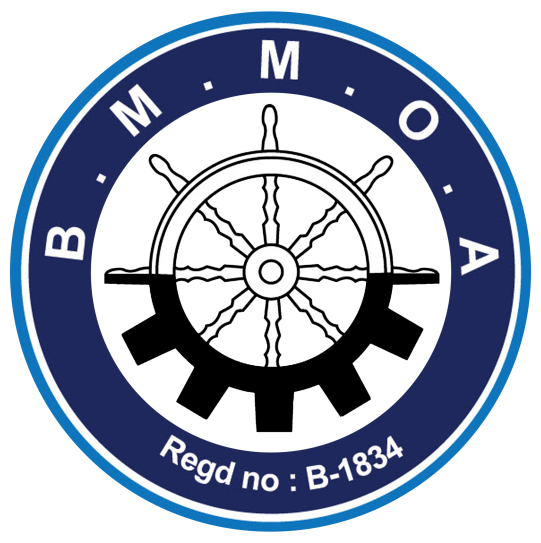 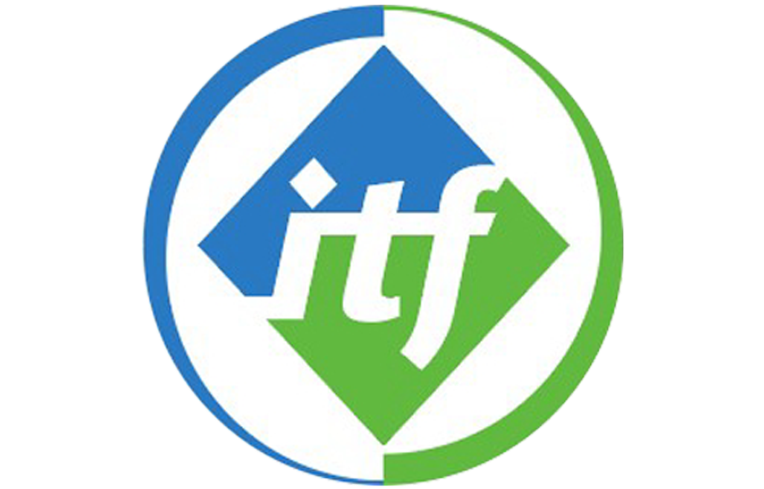 Is to recognize individual merchant mariner’s with sustained superior performances and contributions   to merchant marine profession & fraternity.
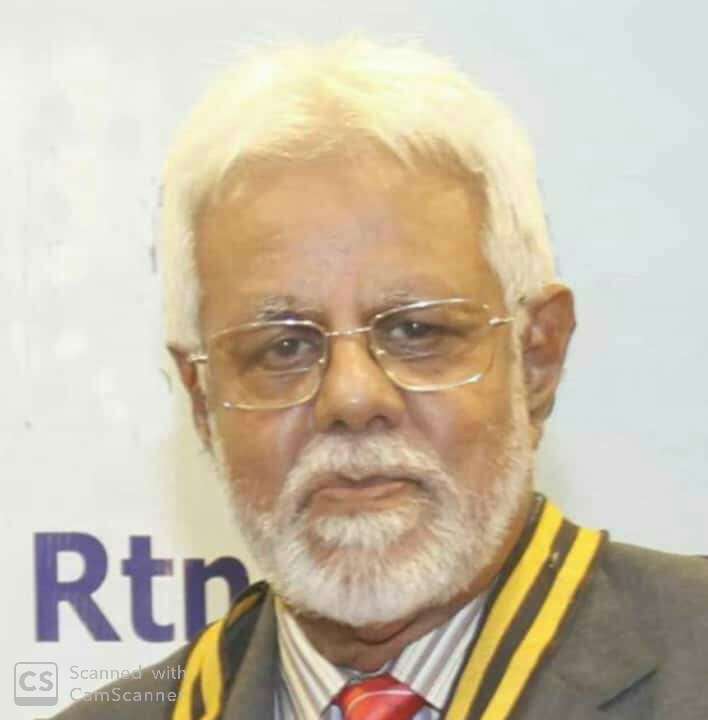 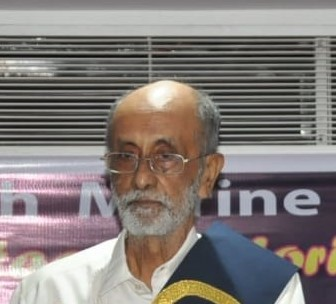 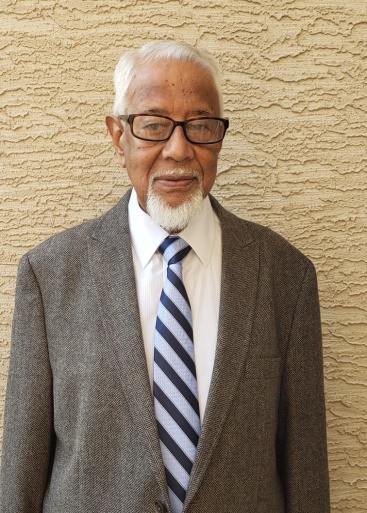 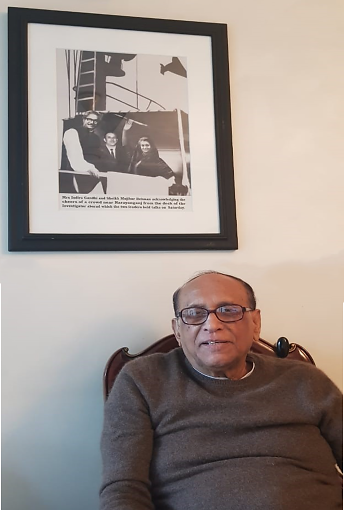 Engr. Zakaria Khan Majlis
Engr. Md. Ainul Haque
Engr. Zahedur Rahman
Capt. Mohammad Shafi
Capt. Q.A.B.M. Rahman
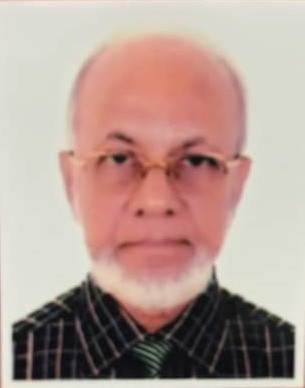 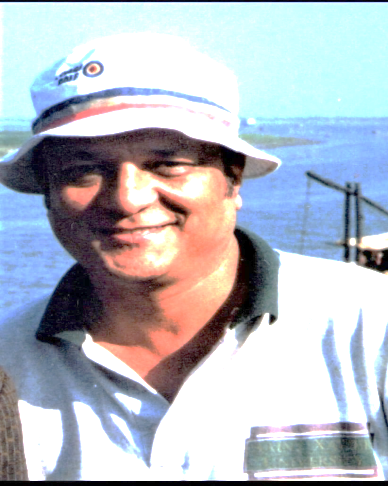 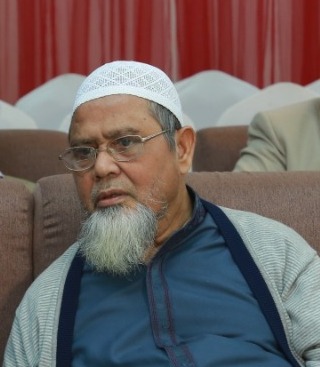 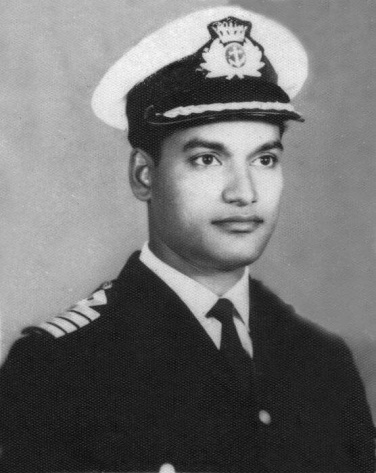 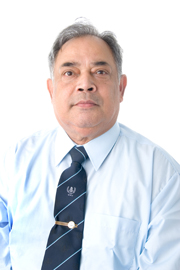 Late Capt. M.L. Rahman
Capt. Fazlur Rahman Chowdhury
Engr. Nurul Wahab  Khandakar
Capt. Md. Zakaria
Late Engineer FaruqTawfiqur Rahman
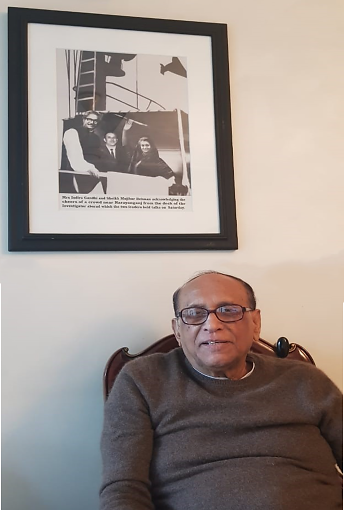 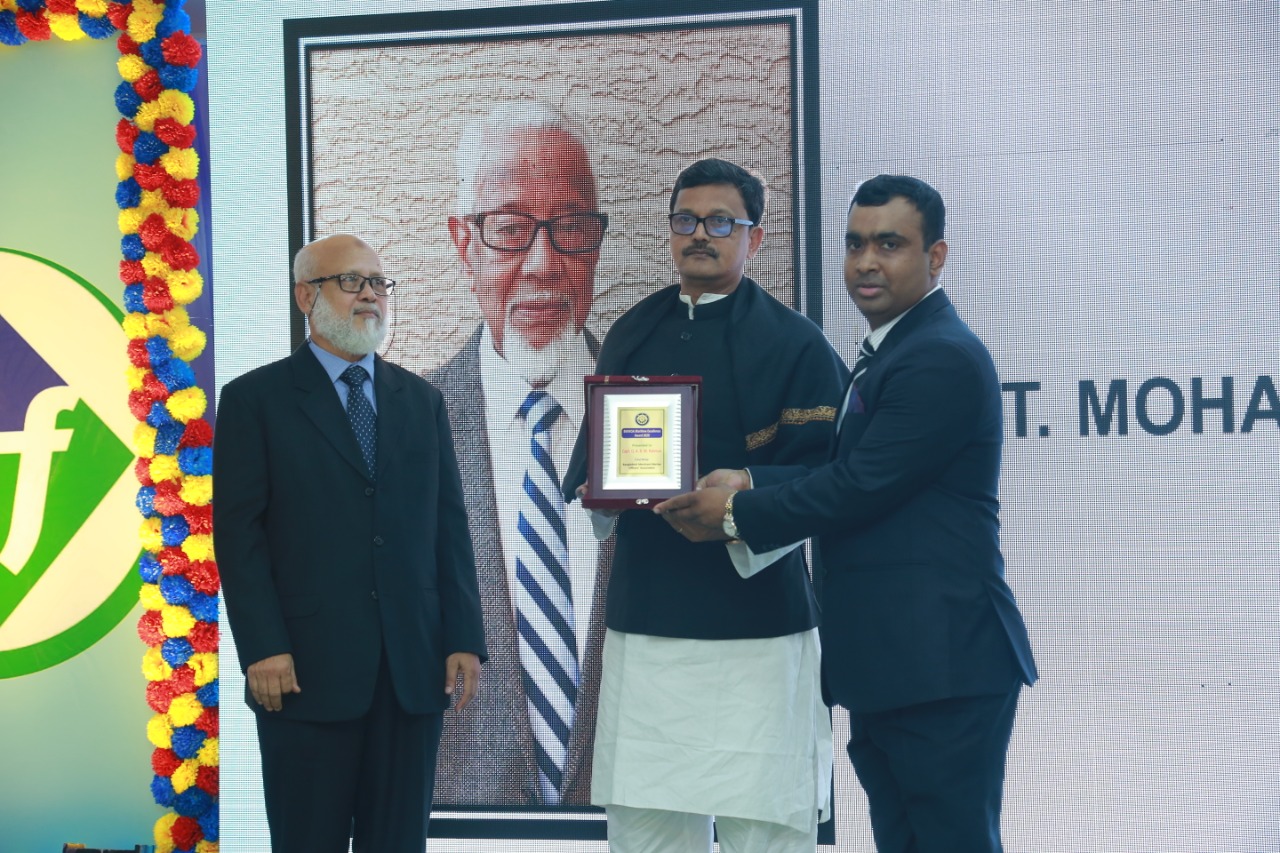 Capt. Q.A.B.M. Rahman
Engr .Md. Golam Zilani
is receiving the award
on behalf of Capt. Q.A.B.M Rahman
from
Mr. Khalid Mahmud Chowdhury, MP
Honorable State Minister
Ministry of Shipping.
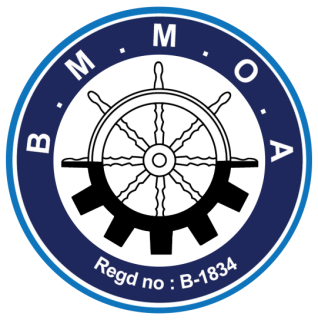 Bangladesh Merchant Marine Officers’ Association
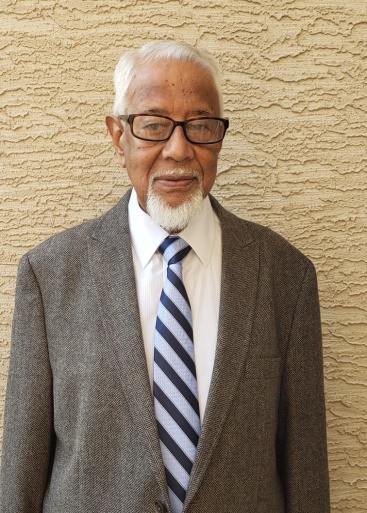 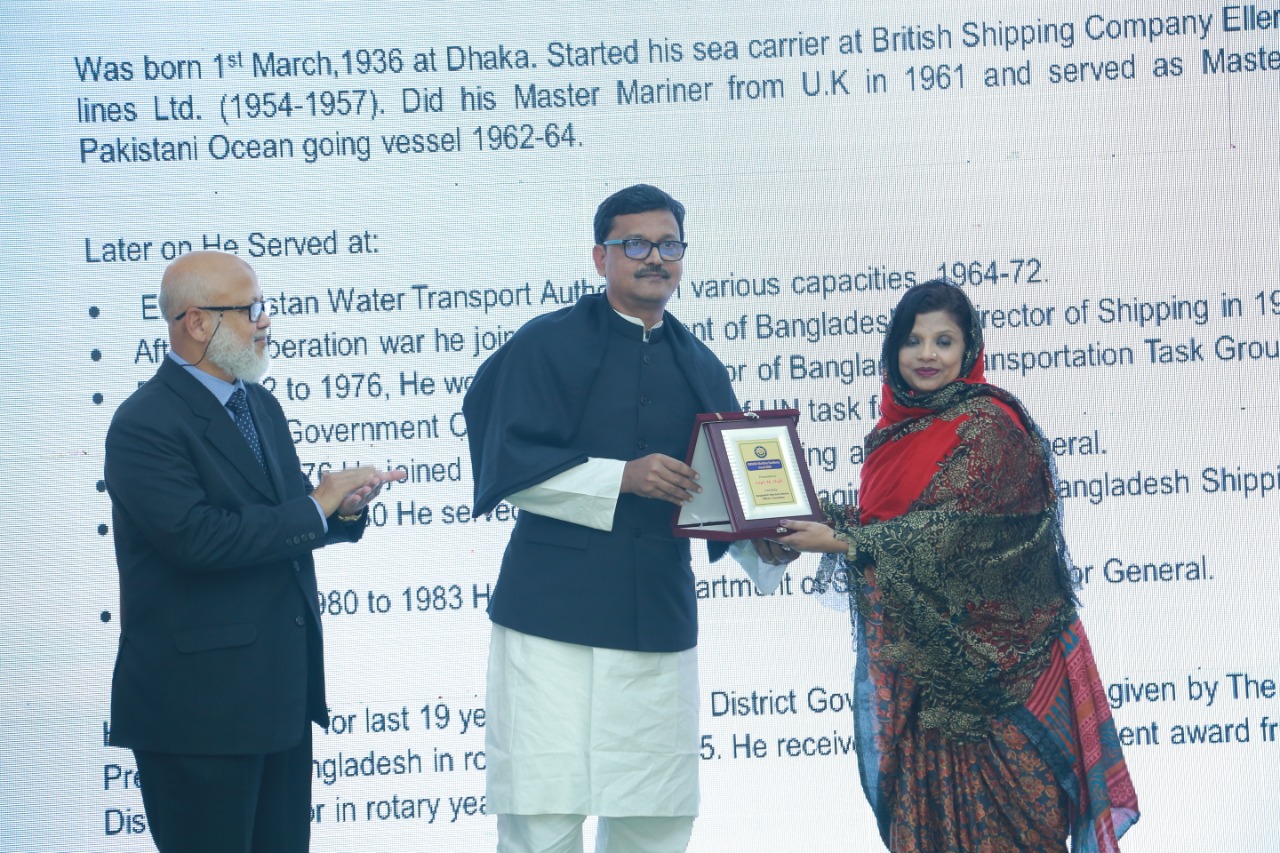 Capt. Mohammad Shafi
Sabera Khanom Shafi
(Daughter of  Capt. M. Shafi)
is receiving the award 
on behalf of Capt. M. Shafi from
Mr. Khalid Mahmud Chowdhury, MP
Honorable State Minister
Ministry of Shipping.
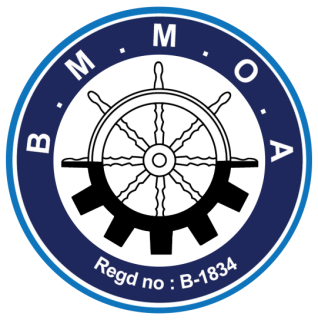 Bangladesh Merchant Marine Officers’ Association
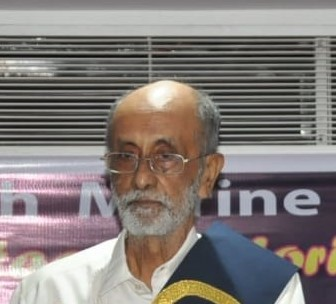 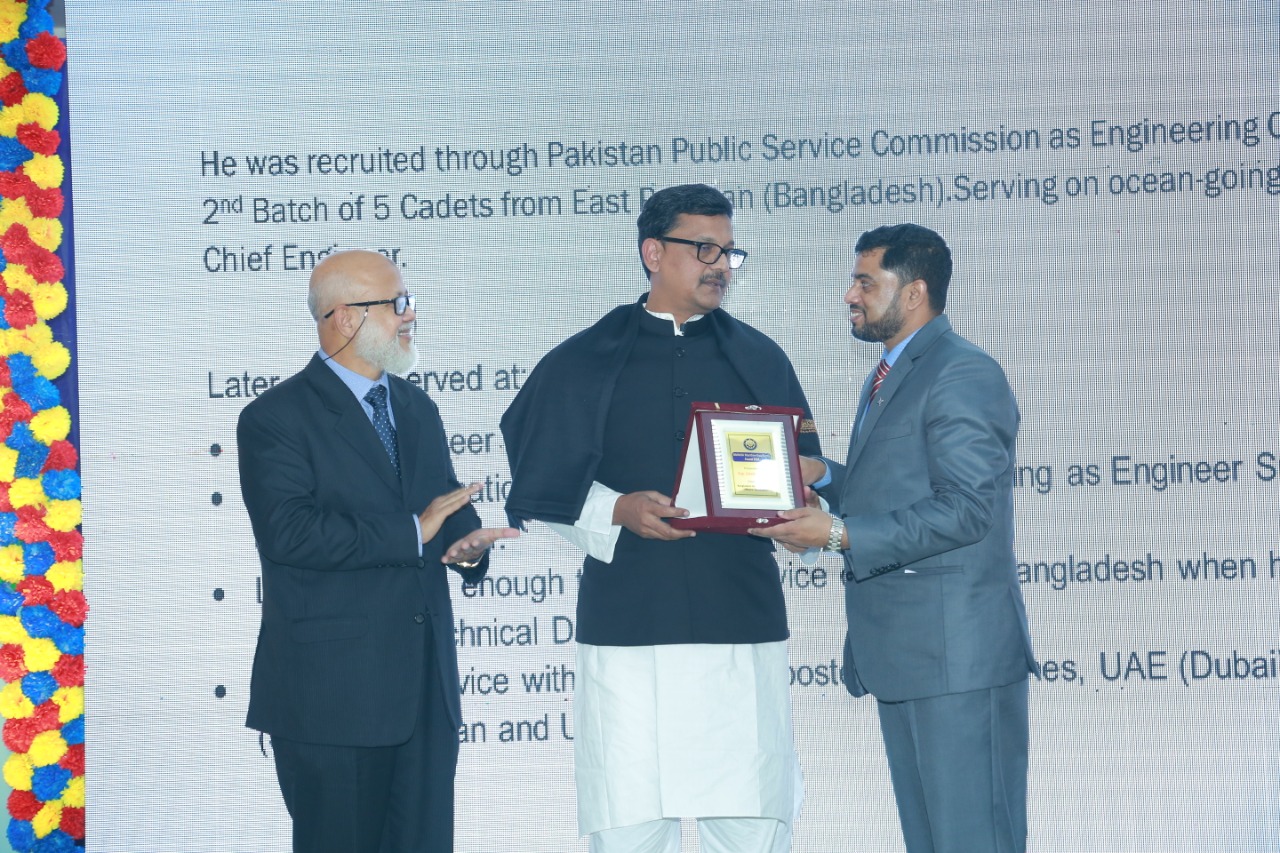 Engr. Zahedur Rahman
Capt. Ranakul Islam
is receiving the award on behalf of
MarEngr. Zahedur Rahman
CEngr. FIMarEST  from
Mr. Khalid Mahmud Chowdhury, MP
Honorable State Minister
Ministry of Shipping.
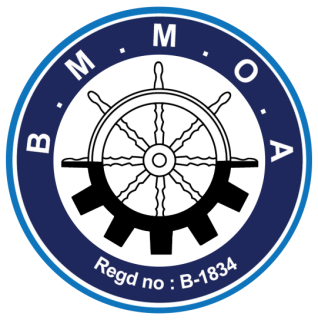 Bangladesh Merchant Marine Officers’ Association
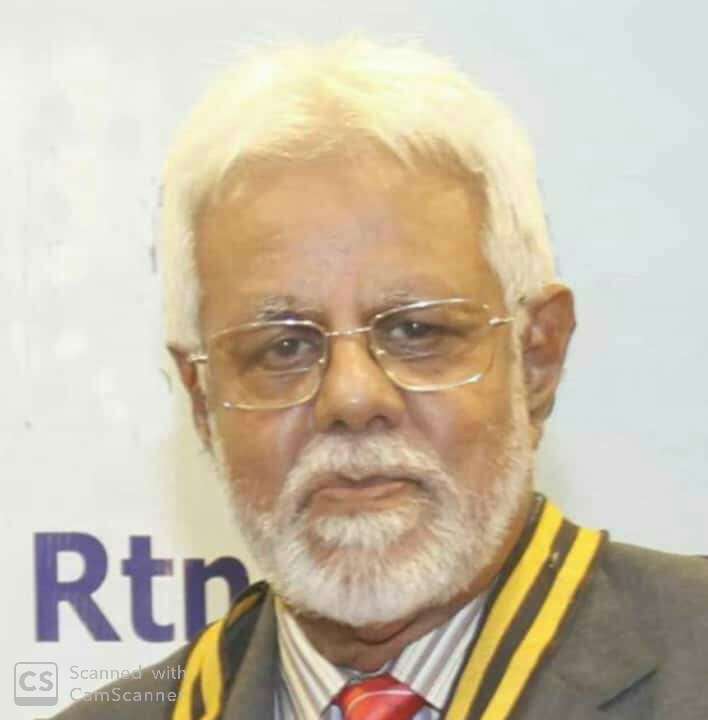 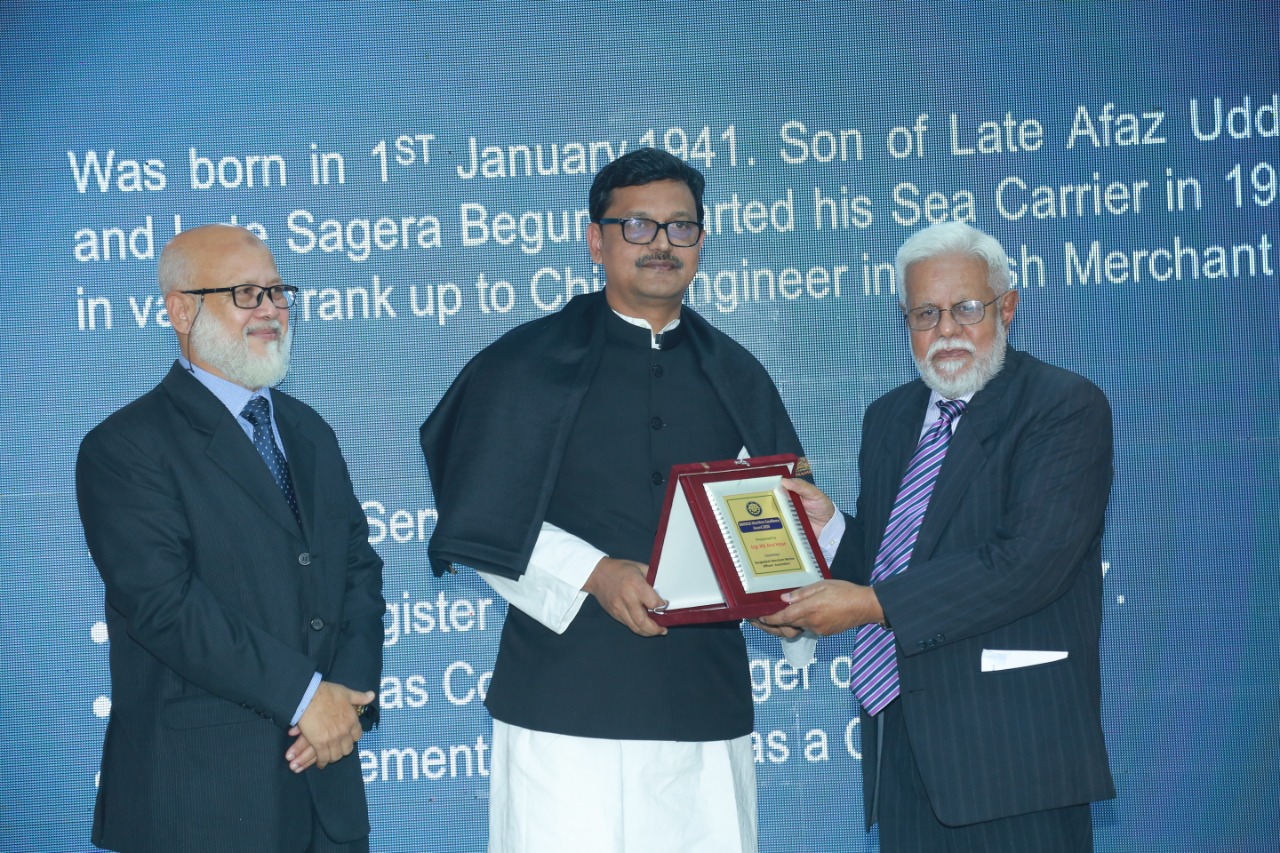 Engr. Md. Ainul Haque
Engr. Md. Ainul Haque
is receiving the award from
Mr. Khalid Mahmud Chowdhury, MP
Honorable State Minister
Ministry of Shipping.
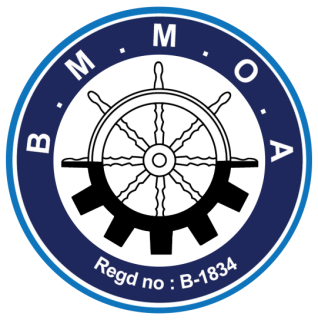 Bangladesh Merchant Marine Officers’ Association
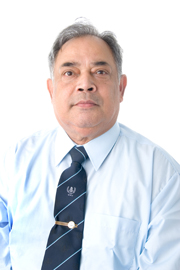 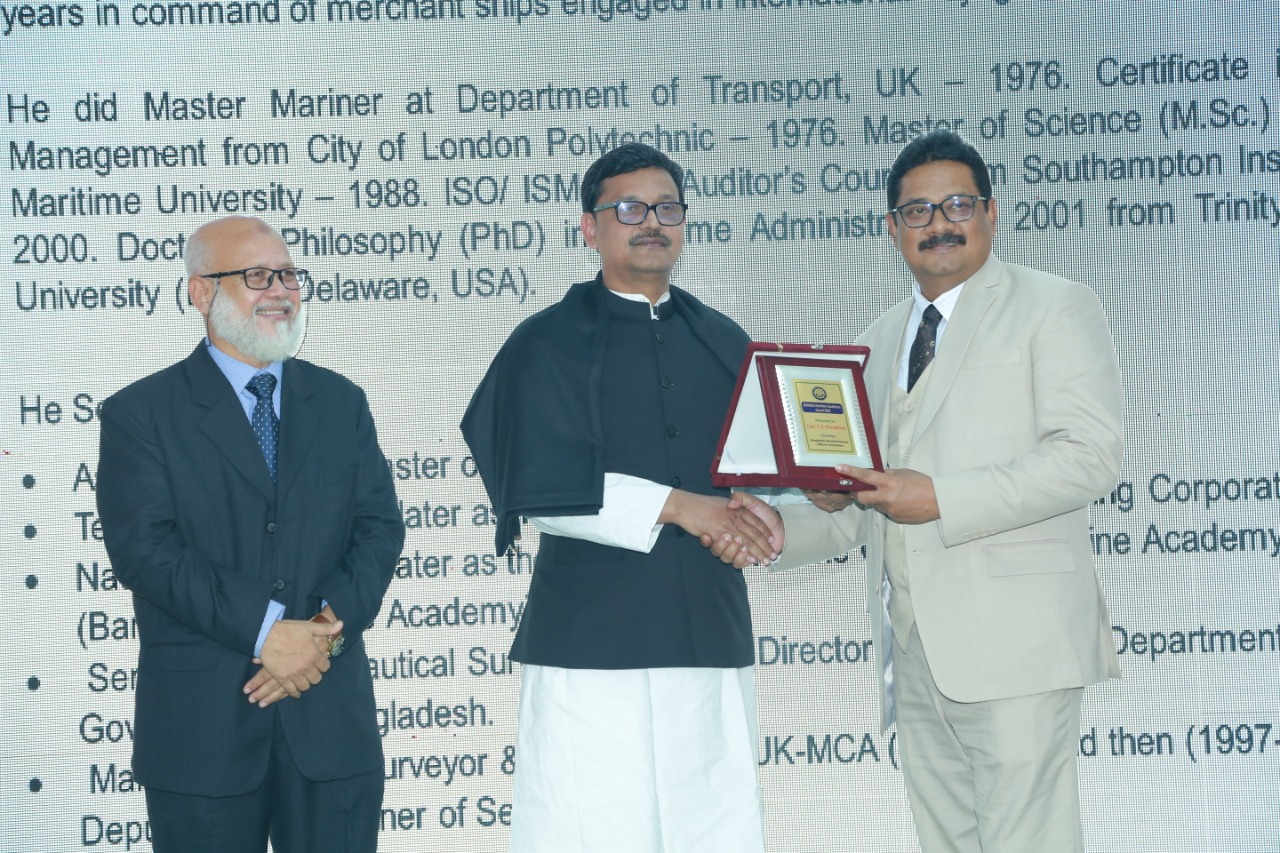 Capt. Fazlur Rahman Chowdhury
Engr. Md. Abdul Mobin
(Nephew of Capt. Fazlur Rahman Chowdhury)
is receiving the award
On behalf of Capt. F. R. Chowdhury from
Mr. Khalid Mahmud Chowdhury, MP
Honorable State Minister
Ministry of Shipping.
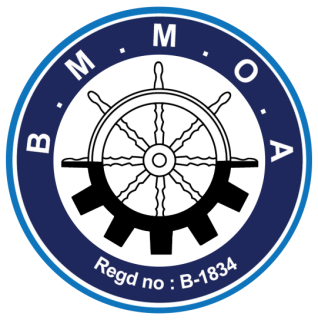 Bangladesh Merchant Marine Officers’ Association
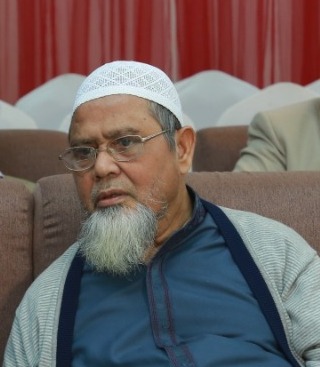 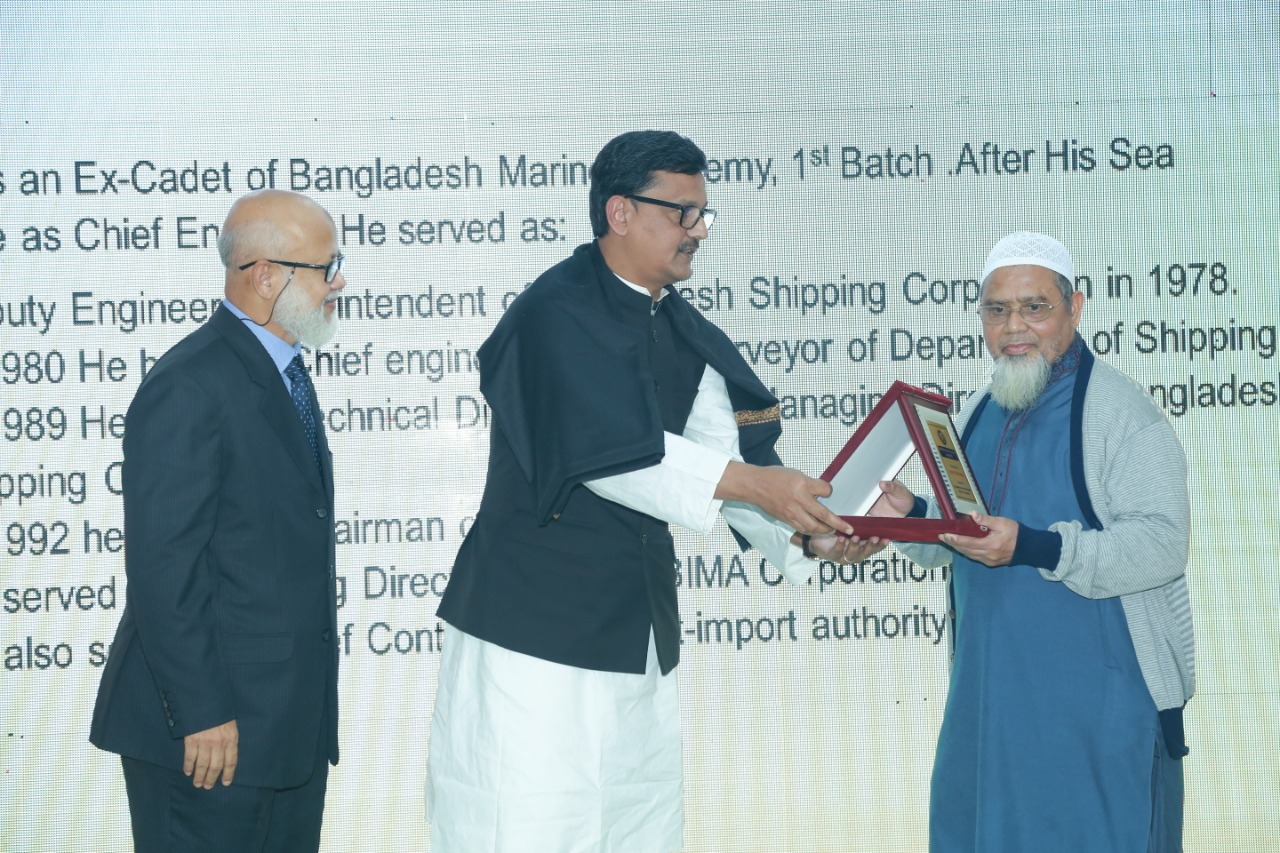 Engr. Nurul Wahab Khandakar
Engr. Nurul Wahab Khandakar
is receiving the award from
Mr. Khalid Mahmud Chowdhury, MP
Honorable State Minister
Ministry of Shipping.
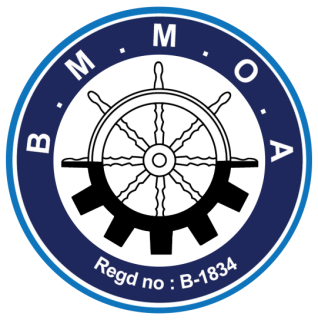 Bangladesh Merchant Marine Officers’ Association
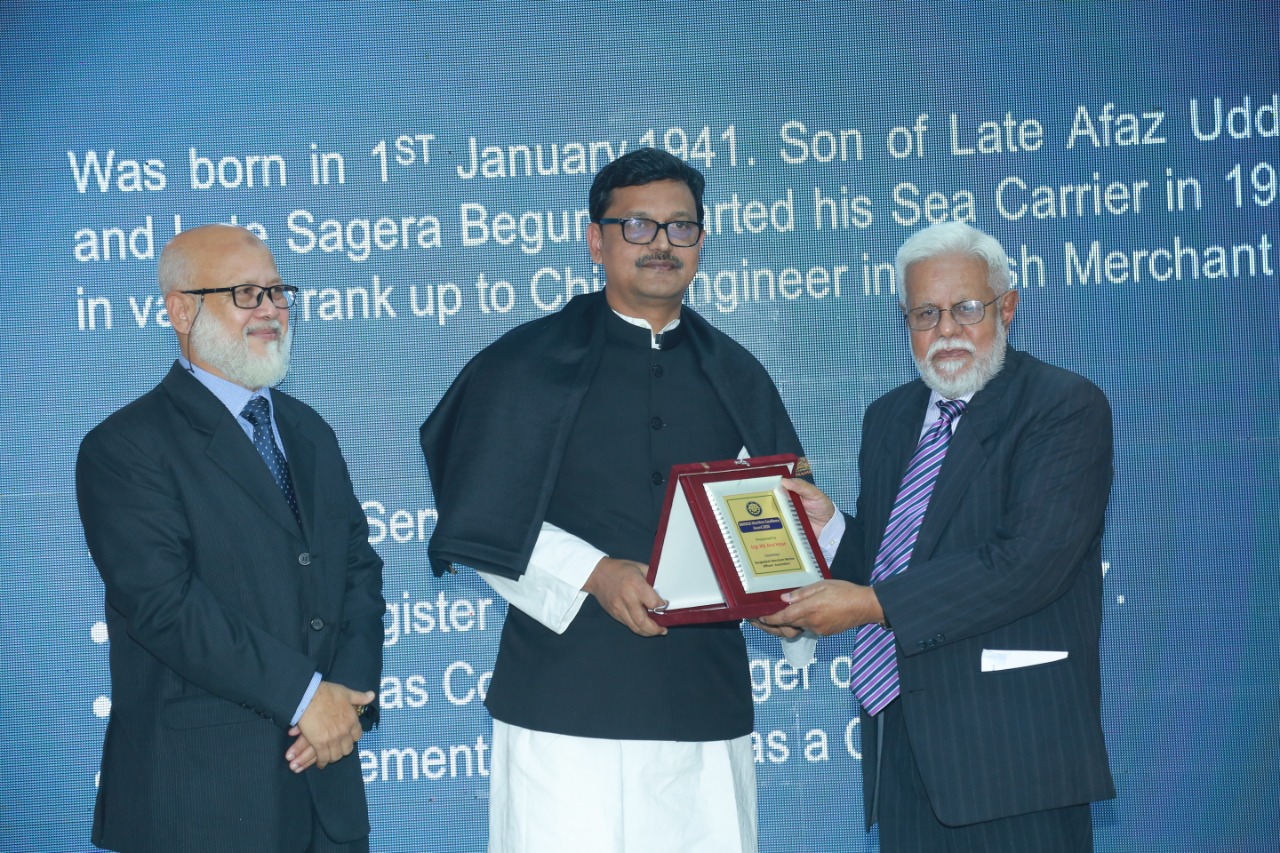 Engr. Zakaria Khan Majlis
Engr. Md Ainul Haque
is receiving the award
on behalf of 
Engr. Zakaria Khan Majlis from
Mr. Khalid Mahmud Chowdhury, MP
Honorable State Minister
Ministry of Shipping.
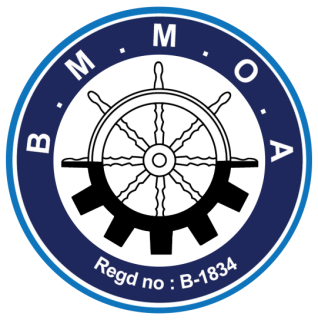 Bangladesh Merchant Marine Officers’ Association
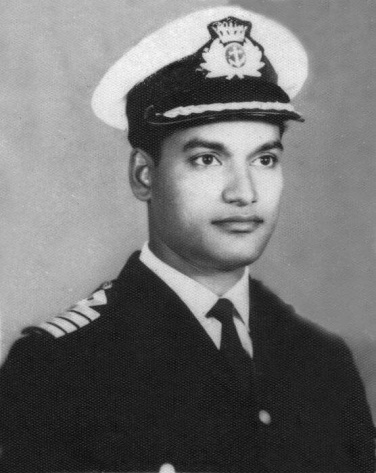 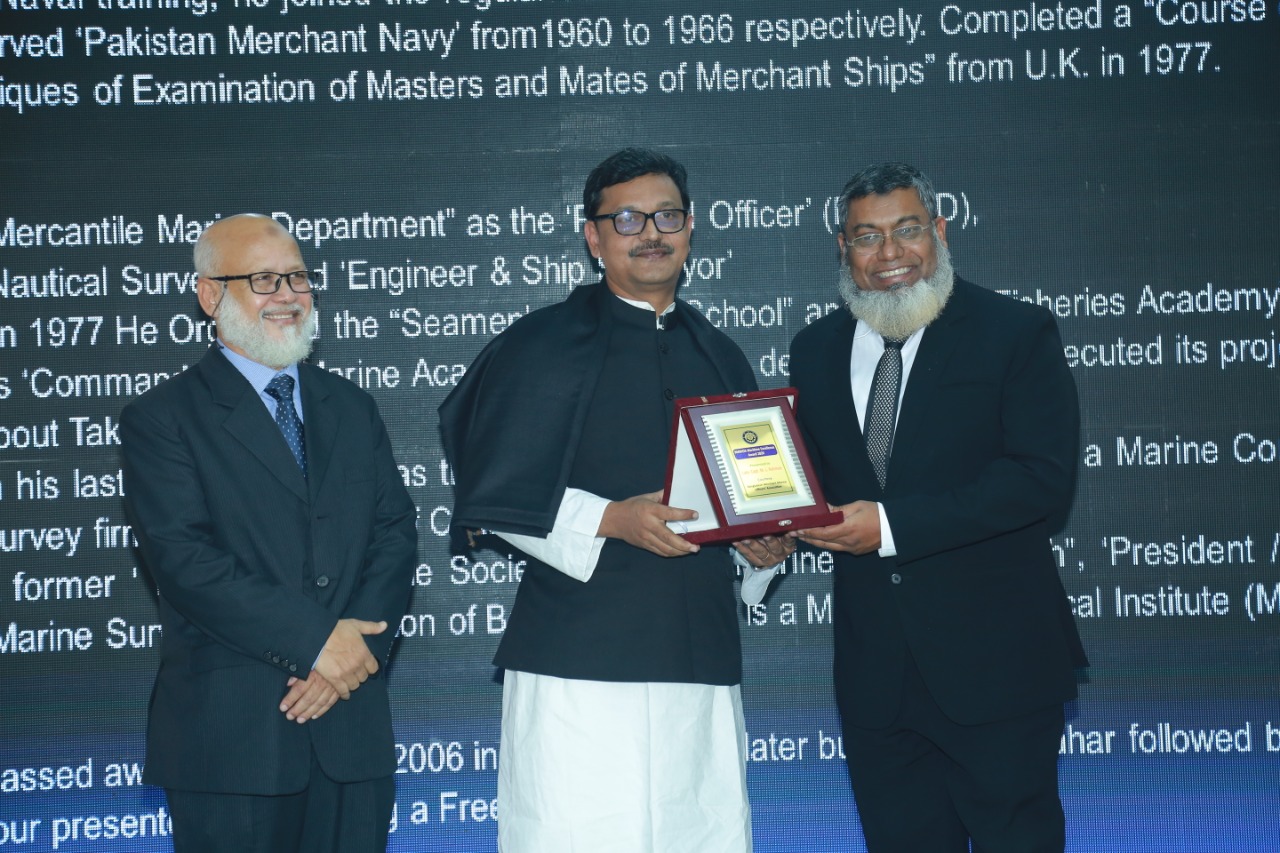 Late Capt. M.L. Rahman
Capt. Mujibur Rahman
(Son of Late Captain M.L. Rahman)
is receiving the award
 on behalf of Late Capt. M.L. Rahman from
Mr. Khalid Mahmud Chowdhury, MP
Honorable State Minister
Ministry of Shipping.
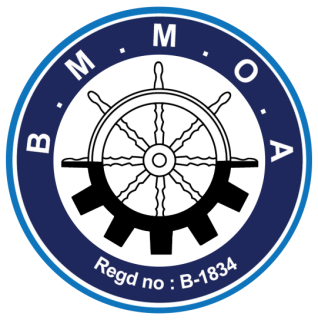 Bangladesh Merchant Marine Officers’ Association
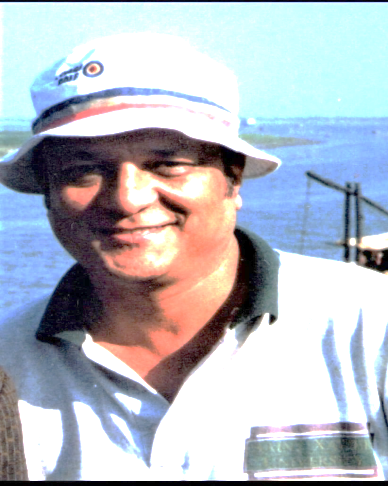 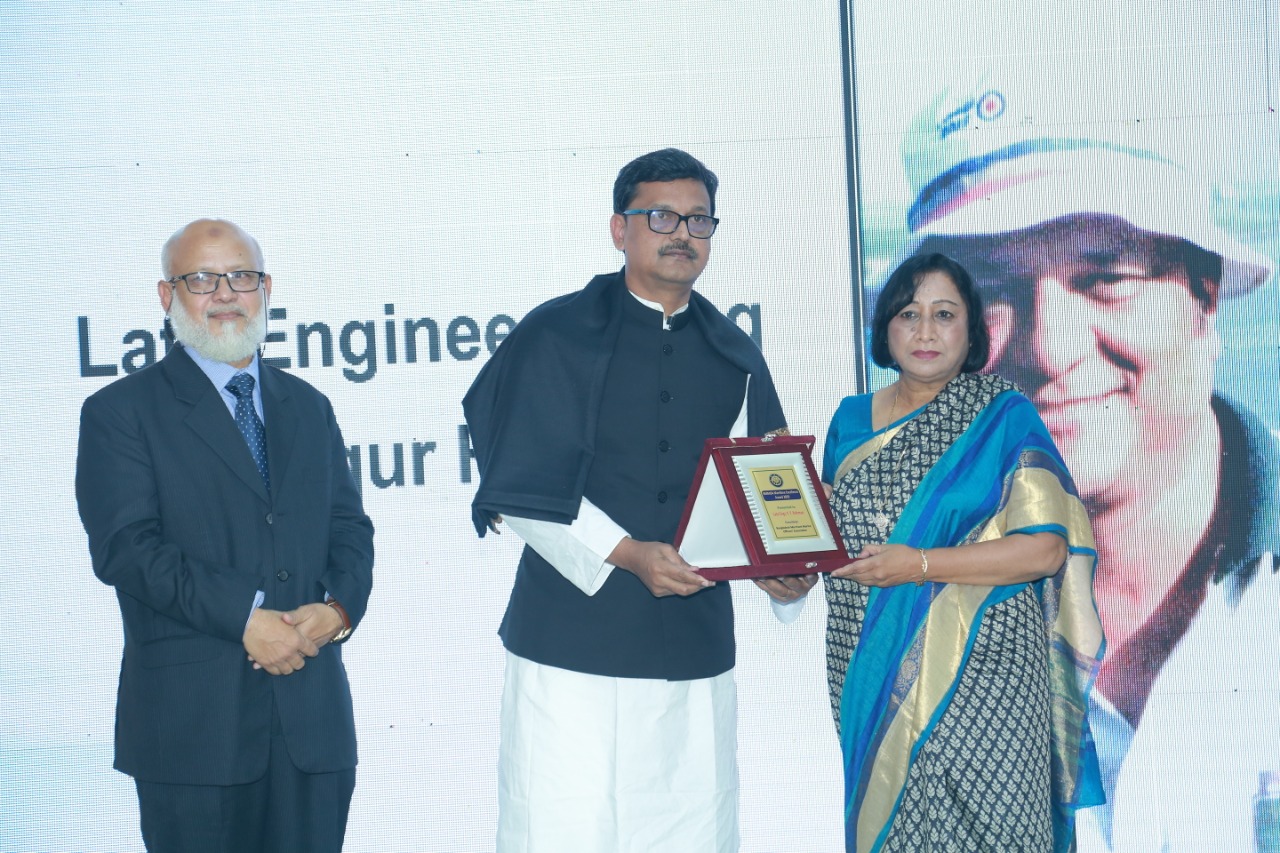 Late Engineer Faruq Tawfiqur Rahman
Late Engr. Faruq Tawfiqur Rahman’s Wife
is receiving the award
on behalf of Late Engr. F.T. Rahman from
Mr. Khalid Mahmud Chowdhry, MP
Honorable State Minister 
Ministry of Shipping.
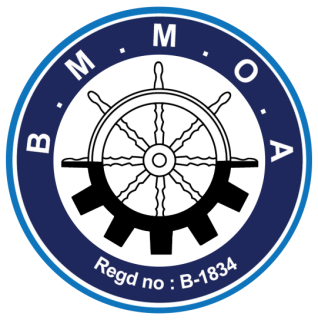 Bangladesh Merchant Marine Officers’ Association
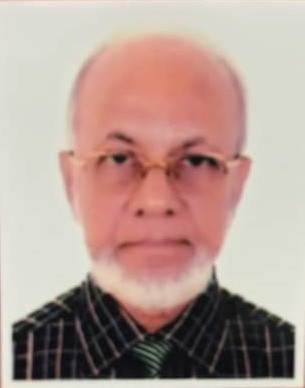 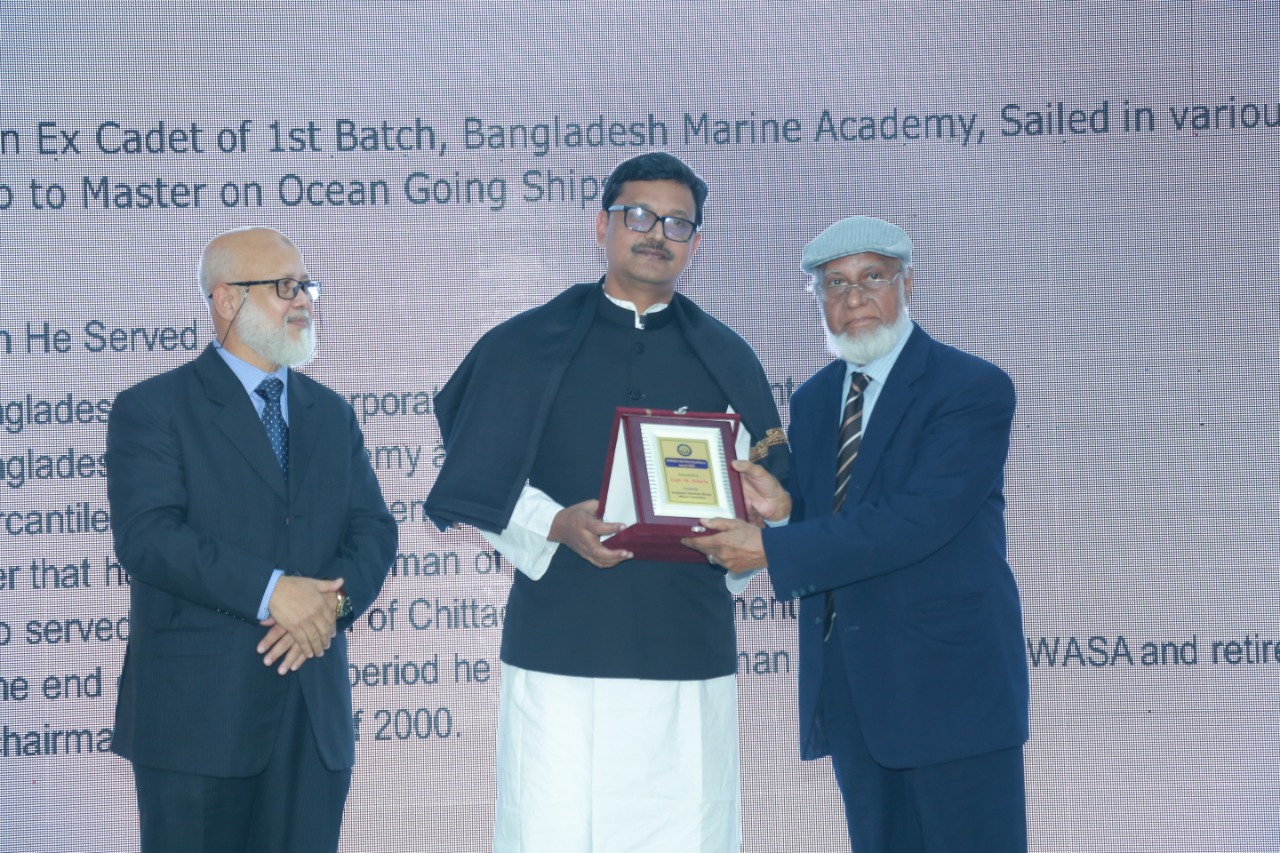 Capt. Md. Zakaria
Capt.Md Zakaria
is receiving the award from
Mr. Khalid Mahmud Chowdhury, MP
Honorable State Minister
Ministry of Shipping.
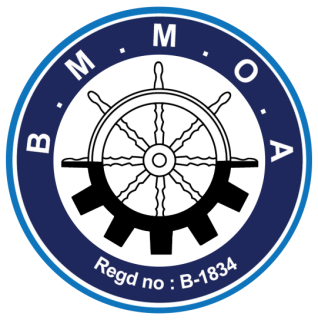 Bangladesh Merchant Marine Officers’ Association
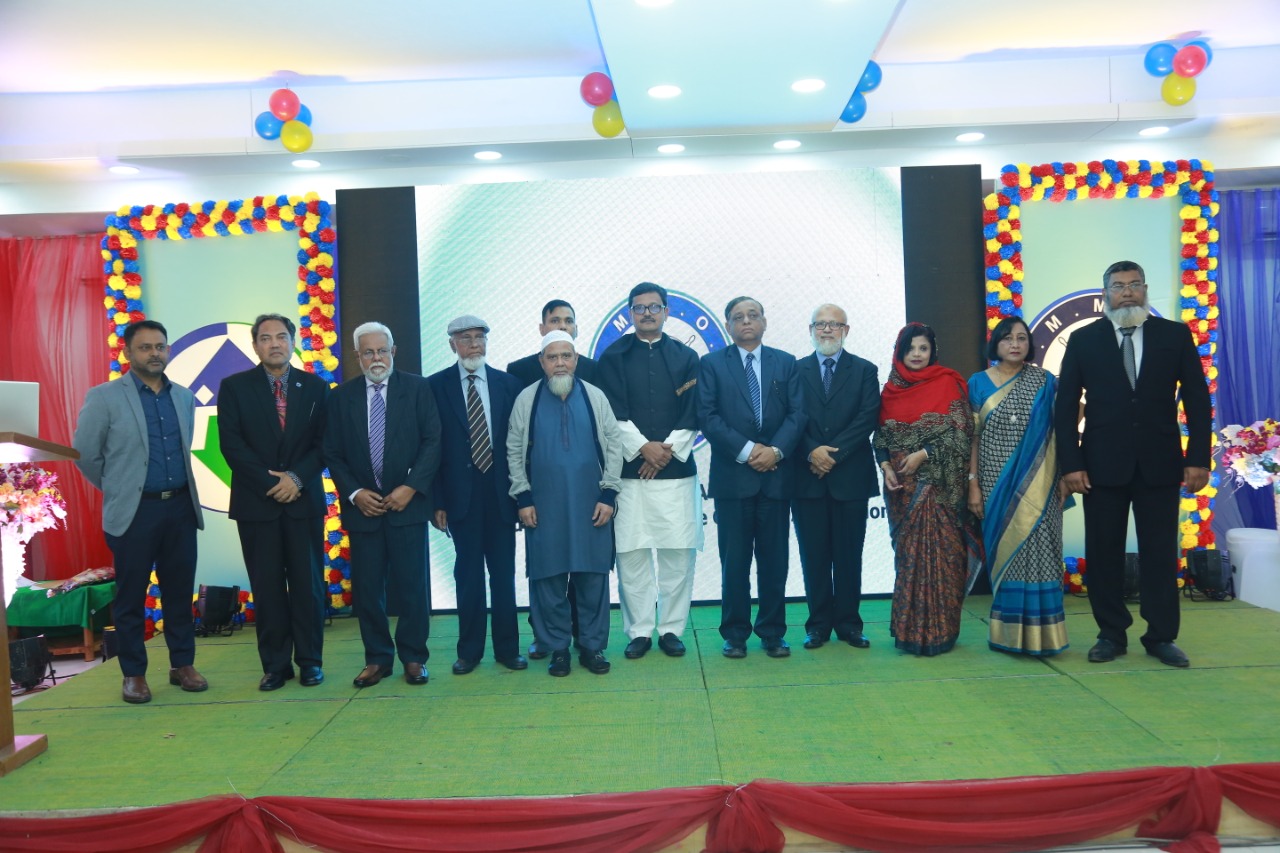 Respected award receiver
and their nominees are with
Mr. Khalid Mahmud Chowdhury, MP
Honorable State Minister
Ministry of Shipping.
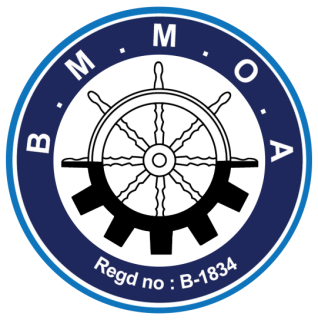 Bangladesh Merchant Marine Officers’ Association
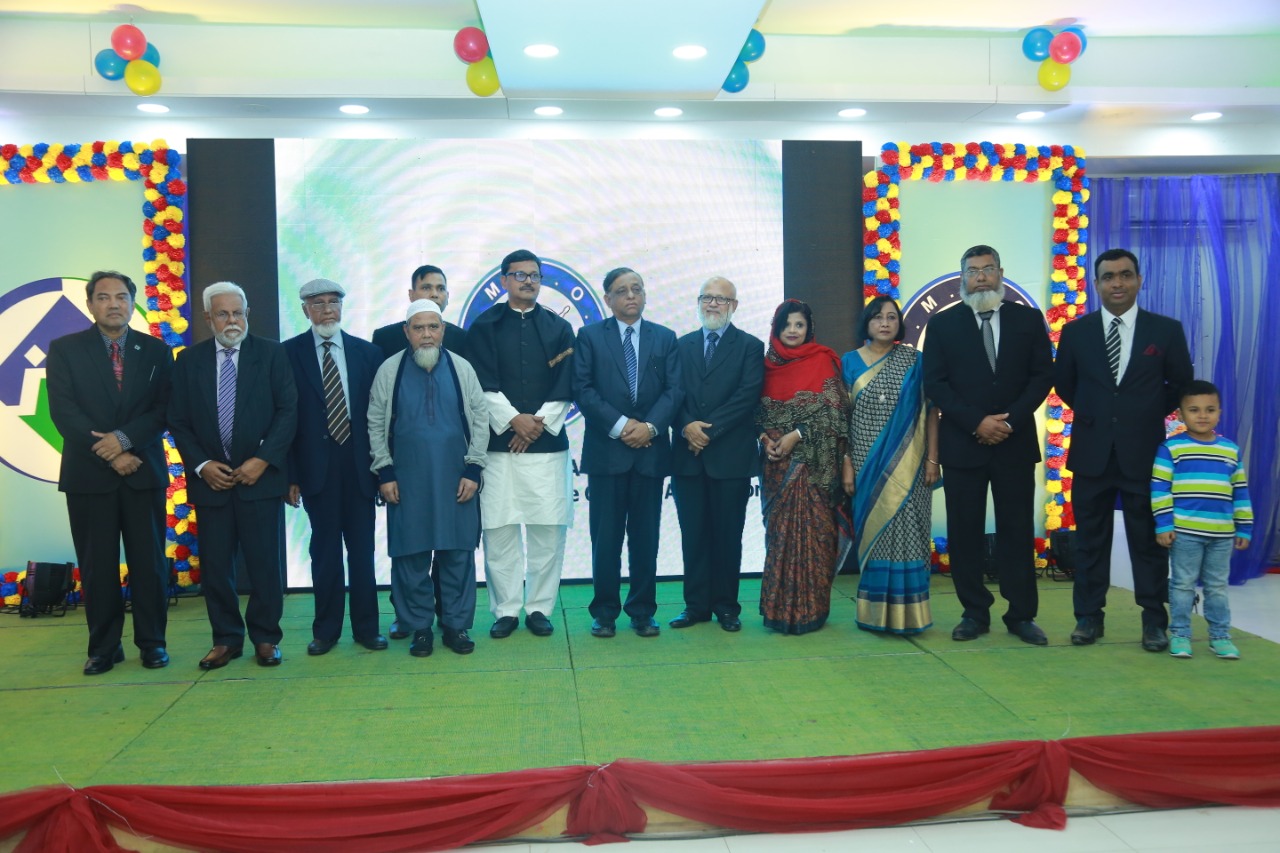 Respected award receiver
and their nominees are with
Mr. Khalid Mahmud Chowdhury, MP
Honorable State Minister
Ministry of Shipping.
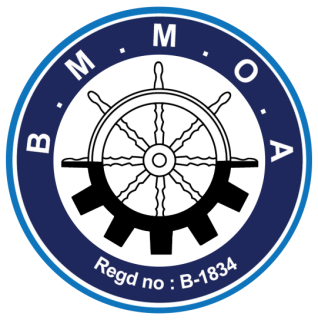 Bangladesh Merchant Marine Officers’ Association
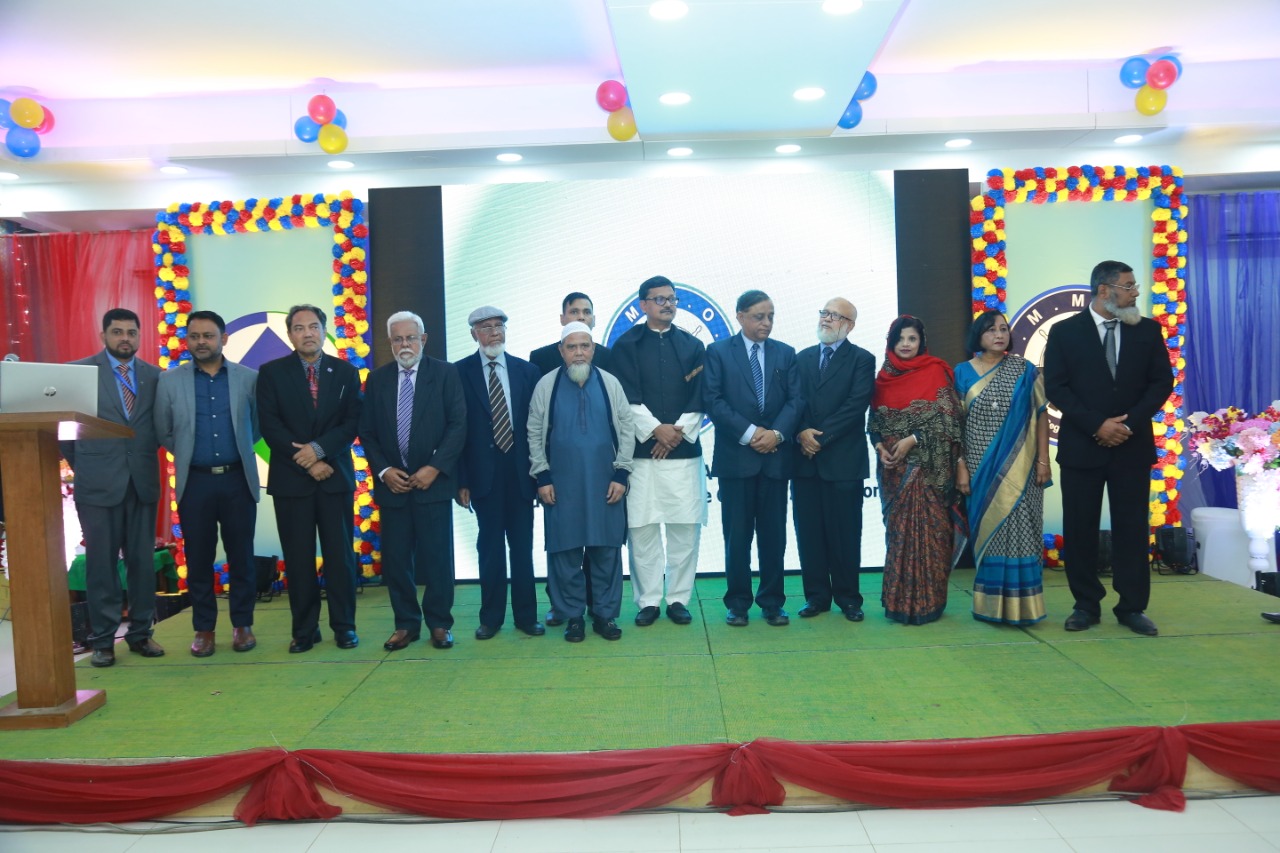 Respected award receiver
and their nominees are with
Mr. Khalid Mahmud Chowdhury, MP
Honorable State Minister
Ministry of Shipping.
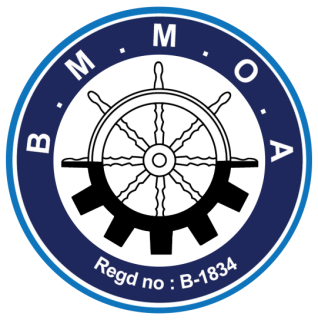 Bangladesh Merchant Marine Officers’ Association
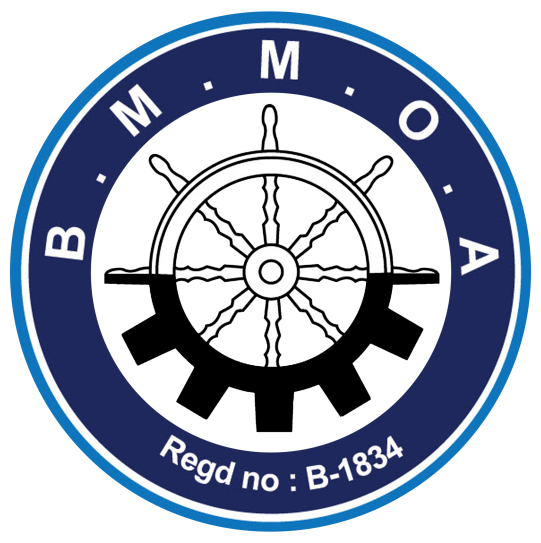 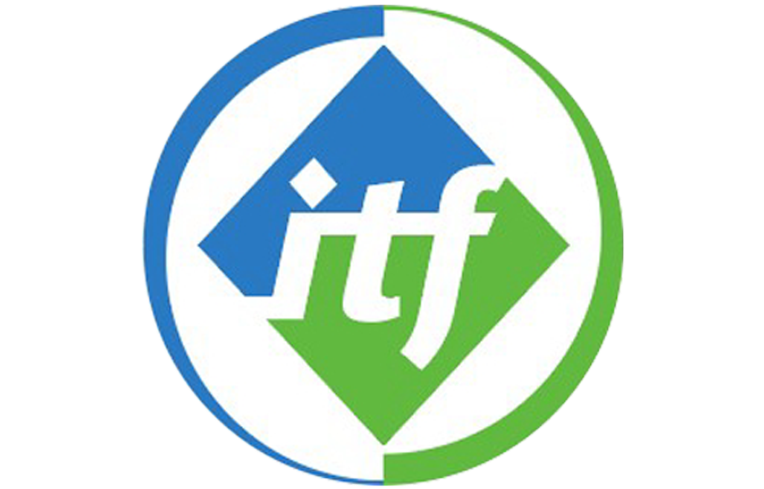 Bangladesh Merchant Marine Officers’ Association
No Person was ever honored for
what he received.
Honor has been the reward for
what he gave.
			Calvin Collidge
Thank you